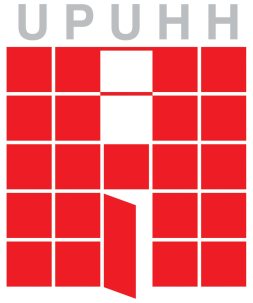 Association of Employers in Croatian Hospitality is the roof organization of hotels, hotel chains, hotel business suppliers, Hospitality schools and other complementary institutions.
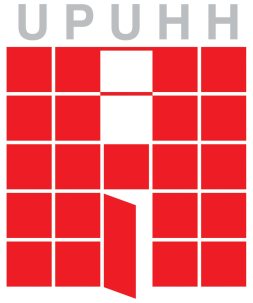 Our core business is divided into three categories:
    Legislation and lobbying
    Education (:providing education for operational staff and executive education for our GMs, Boards of directors, etc. In collaboration with Croatian and the leading Schools in hospitality worldwide), and
    Membership networking
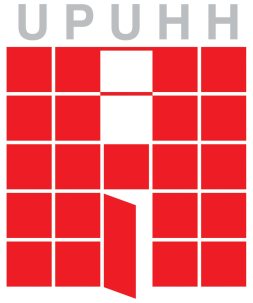 Our main partners are the Ministry of tourism of the Republic of Croatia and the Government of the Republic of Croatia.

Also, we are the initiators of funding the “upper level” association/institution consisted of other four important associations in tourism sector in Croatia (: Association of travel agencies, Camping association, Association of youth hostels and Small and family hotels Association), in order to strengthen our position of leaders in tourism industry in the Republic of Croatia.
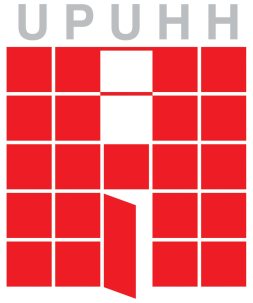 UPUHH counts 220 institutional members within the following categories: hotels, hotel chains, hotel business suppliers, hospitality schools and other complementary institutions.
TOURISMlink is a European demonstration action aiming at improving the competitiveness of the tourism sector by fully using the capabilities of information and communication technologies (ICTs).
The project will create an online platform facilitating the flow of information among tourism service suppliers (such as travel agents and tour operators) and destination tourism enterprises (such as providers of accommodation, transport and complementary services).